２０１３年１月２８日PART II :Structural Singularities


Unfortunately,  the two approaches proposed previously (Tarjan and tearing algorithms) still don’t always work:
1:	u0	=	f (t)
2:	u1	=	R1  · i1
3:	u2	=	R2  · i2
4:	uL	=	L ·  dt
5:	iC	=
i1	iC
i0
u
diL
u1
C
R1
C
C · duC
dt
R2
+
i
6:
7:
8:
u0	=	u1  + uL
uC	=	u1  + u2
uL	=	u2
2
U0
iL
-
R=20
u2
9:	i0
10:	i1
=	i1  + iC
=	i2  + iL
uL
L
Ground
⇒ We got again 10 implicitly formulated DAEs in 10 unknowns.
Structural Singularities II


Let us try the same approach.  The structure digraph of the DAE system can be drawn as follows:
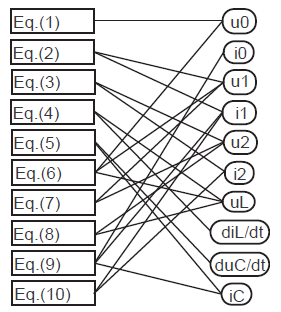 Structural Singularities III
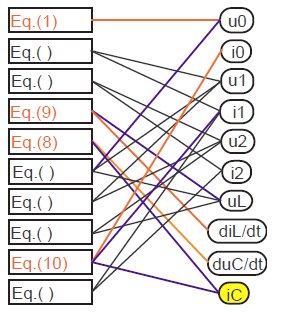 ◮  After four assignation steps, we got into troubles.
◮  The two connections attached to variable iC   have meanwhile both  been colored in blue.
◮  Hence we are left without any equation to compute iC .
◮  The DAE system contains a structural singularity.
iC
i1
4:	u1	=	v1  − v2
5:	u2	=	R   · i
6:	u2	=
7:	uL	=
8:	uL	=
9:	iC	=		dt 10:	u	=	v1  − v0 11:	v0	=	0
i0
u
u1
C
R1
C
2      2
v2  − v0
L · diL
R2
dt
+
i
v2  − v0 C · duC
2
U0	v
2
iL
-
R=20
C
u2
uL
L
12:	i
13:	i1
=	i   + i
=	i2  + iL
0
1	C
Ground
v0
⇒ We now got 13 implicitly formulated DAEs in 13 unknowns.
Structural Singularities V

The structure  digraph of the DAE system can be drawn as follows:
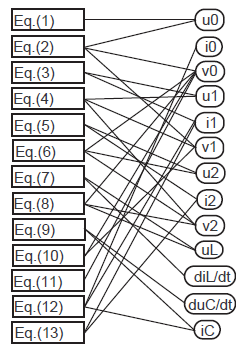 Structural Singularities VI

After a few steps of assignation:
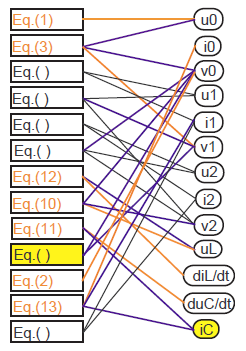 ◮  This time around, we were able to assign seven equations  before getting  into troubles.
◮  Once again, the two connections  attached  to variable iC   have meanwhile both been colored in blue.
◮  Hence we are left without  any equation  to compute  iC .
◮  However, we seem  to have made the problem worse, in that we now also have an equation, the former Eq.(10),  that has its two attached connections  colored in blue.
◮  Hence Eq.(10) has now become redundant, and we won’t be able to use it at all.
Structural Singularity Elimination


Before we deal with the above circuit,  let us choose a much simpler circuit that exhibits the same problems.
1:	u0	=	f (t)
2:	uR	=	R · i0
3:	i1	=
4:	i2	=
R
C1  · du1
i2
i1
dt
i0
C2  · du2
u
R
dt
+
5:	u0	=	uR  + u1
6:	u2	=	u1
U0
C1
C2
-
u
u2
7:	i	=	i   + i
1
0	1	2
⇒ We now got 7 implicitly formulated DAEs in 7 unknowns.
Structural Singularity Elimination II


◮  If we apply Tarjan algorithm then  u1  and u2 should be state variables, and thus both u1  and u2  are considered known variables. Then, Eq.(6) has no unknown  left.  It must be considered  as constraint  equation. (non-zero index DAE).





The equations  can now easily be brought  into an assignment form:
◮  We can change the assigned variable in one the capacitive equations, solving
for the variable i2, instead of  du2 .  Consequently,  the solver has to solve for
dt
du2
dt   instead of u2  (thus the integrator  has been  turned into a differentiator).
◮  In the model  equations,  u2  must now be considered  an unknown,  whereas  du2    is
dt
considered  a known variable.
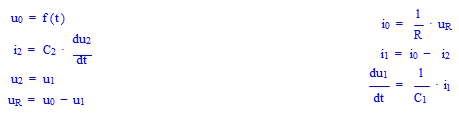 Implies that
Structural Singularity Elimination IV


Thus, we can symbolically differentiate  the constraint  equation,  and replace the constraint  equation  by its derivative:
with the partially assigned structure  digraph:
u0  = f (t)
uR  = R · i0
du1
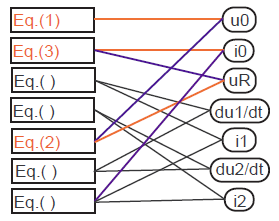 i1  = C1  ·
dt du2
dt
i2  = C2  ·
u0  = uR  + u1
du2 =du1 dt	dt
i0  = i1  + i2
◮  The constraint equation has indeed disappeared.  After partial causalization of the equations, we  are now faced with an algebraic loop in four equations  and four unknowns,  a situation that we  already know how to deal  with.
Structural Singularity Elimination V

This approach  works, but has a disadvantage.


◮  We again have two integrators  in the model  that we can seemingly integrate separately  and independently  of each other.

◮  Yet, this is an illusion.  The constraint  on the capacitive voltages has not disappeared.  It has only been hidden (=“hidden constraint equations”)
◮  It is true that we can now numerically integrate  du1    into u1 , and  du2    into u2 .
dt	dt
However, they both must fulfill the initial conditions.
◮  The second integrator  does not represent  a true state variable.  In fact, it is wasteful.  We don’t need two integrators,  since the system has only one degree of freedom,  i.e., one energy storage.
Structural Singularity Elimination VI


Let us modify the approach. We shall augment  the set of equations  by the differentiated  constraint equation in order to keep track of the initial conditions:
u0  = f (t)
uR  = R · i0
du1
◮  We now have one equation too many.  We need to throw another equation  away.

◮  We throw one of the integrators  away, e.g. the one that computes  u2  out of   dt  .
i1  = C1  ·
du2
dt du2
dt
i2  = C2  ·
◮  Now, both u2  and  du2    are considered
dt
unknowns,  and we have eight model
u0  = uR  + u1
equations  in eight unknowns.
u2 = u1
du2 =du1 dt	dt
i0  = i1  + i2
Structural Singularity Elimination VII
We shall replace  du2    by du2  to symbolize that this is now an algebraic variable:
dt
with the partially assigned structure  digraph:
u0  = f (t)
uR  = R · i0
du1
u0 i0 uR
Eq.(1)
i1  = C1  ·
dt
Eq.(4)
i2  = C2  · du2 u0  = uR  + u1 u2  = u1
du1
Eq.( )
Eq.( )
du1/dt
i1 u2 du2 i2
Eq.(3)
Eq.(2)
du2  = dt
Eq.( )
Eq.( )
i0  = i1  + i2
◮  We are again faced with an algebraic loop in four equations and four unknowns.
Structural Singularity Elimination VIII


◮  The differentiation index is a measure of the constraints  among equations.

◮  An index-0 DAE contains neither  algebraic loops nor structural  singularities.

◮  An index-1 DAE contains algebraic loops, but no structural  singularities.

◮  A DAE with a different index > 1, a so-called higher-index  DAE, contains structural  singularities.
◮
The algorithm by Pantelides is a symbolic index reduction  algorithm.

    Each application of the algorithm  reduces the perturbation  index by one. Hence it may be necessary  to apply the Pantelides algorithm  more than once.
◮
◮
It is  not surprising that, after applying  the Pantelides algorithm, we ended up with an algebraic loop.  This  is usually the case.
Structural Singularity Elimination IX

Let us now return  to our original circuit:
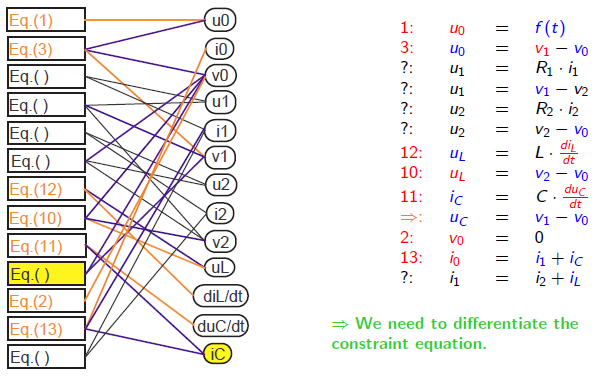 Structural Singularity Elimination X
1:	u0	=	f (t)
3:	u0	=	v1  − v0
?:	u1	=	R1  · i1
?:	u1	=	v1  − v2
?:	u2	=	R2  · i2
?:	u2	=	v2  − v0
12:	uL	=
10:	uL	=
11:	iC	=
⇒:	uC	=
2:	v0	=	0
13:	i0	=	i1  + iC
?:	i1	=	i2  + iL
1:	u0
3:	u0
?:	u1
?:	u1
?:	u2
?:	u2
13:	uL
11:	uL
=	f (t)
=	v1  − v0
=	R1  · i1
=	v1  − v2
=	R2  · i2
=	v2  − v0
=
=
⇒
L · diL
L · diL
dt
dt
v2  − v0
v2  − v0 C · duC v1  − v0
C · duC
dt
v1  − v0
dv1  − dv0
0
i1  + iC
i2  + iL
◮  In the process of differentiation, we  introduced two new variables, dv0  and dv1 , for which  we  don’t have  equations yet.  We need to differentiate the equations defining  v0  and v1  and add them to the set of equations.
Structural Singularity Elimination XI
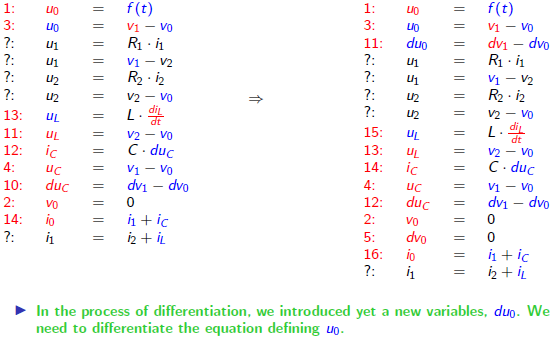 Structural Singularity Elimination XII
1:	u0	=	f (t)
3:	u0	=	v1  − v0
11:	du0	=	dv1  − dv0
?:	u1	=	R1  · i1
?:	u1	=	v1  − v2
?:	u2	=	R2  · i2
?:	u2	=	v2  − v0
15:	uL
1:	u0	=	f (t)
6:	du0	=	df (t)
dt
3:	u	=	v
12:	du0	=	dv1  − dv0
?:	u1	=	R1  · i1
?:	u1	=	v1  − v2
?:	u2	=	R2  · i2
?:	u2	=	v2  − v0
16:	uL	=
14:	uL	=
15:	iC	=
4:	uC	=
13:	duC	=
2:	v0	=	0
5:	dv0	=	0
17:	i0	=	i1  + iC
?:	i1	=	i2  + iL
v
1  −  0
0
⇒
L · diL
=
dt
L · diL
dt
v2  − v0 C · duC v1  − v0
dv1  − dv0
◮  We are done.  We now have an algebraic loop in five  equations and five unknowns.
u0 i0 u1 i1 u2 i2
uL
◮  We got stuck  without finding a constraint equation.

◮  We ended up with an algebraic loop in six equations,  but only five unknowns,  as the sixth unknown,  ic , doesn’t appear in the algebraic loop.

◮  The constraint  equation is hidden inside the algebraic loop.

⇒ In this situation, we need to differentiate the entire algebraic loop and add the differentiated equations  to the  set.
diL/dt duC/dt iC
Structural Singularity Elimination XIV
u0 i0 u1 i1 u2 i2
uL
diL/dt
duC/dt
⇒ We  need to differentiate the entire algebraic loop and remove one of the integrators that appears  inside the  loop equations.
iC
Singularities

Structural Singularity Elimination XV
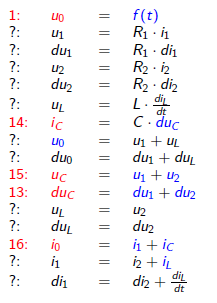 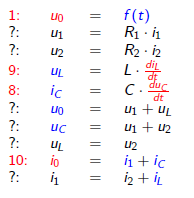 ◮  In the process of differentiation, we  introduced yet a new variables, du0 .  We need to differentiate the  equation defining u0 .
Structural Singularity Elimination XVI
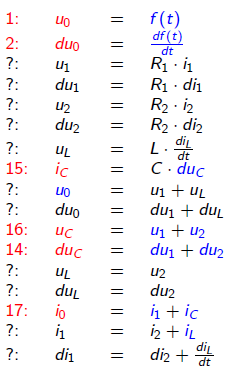 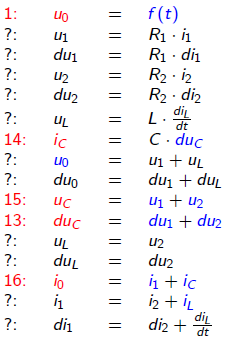 ⇒
◮  We ended up with 17 equations in 17 unknowns,  containing an algebraic loop of 11 equations and 11 unknowns.
Tearing Algebraic Loops


Let us look at the algebraic loop equations  after selection of a tearing variable and a residual  equation:
u1 du1 i1 di1 u2 du2 i2 di2
uL
duL diL/dt
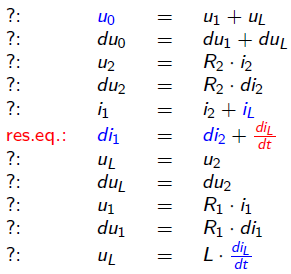 Eq.( )
Eq.( )
Eq.( )
Eq.( )
Eq.( )
Res.Eq.
Eq.( )
Eq.( )
Eq.( )
Eq.( )
Eq.( )
Numerical Simulation of  Dynamic Systems  XVI Differential Algebraic Equations III
Tearing Algebraic Loops

Tearing Algebraic Loops II

A few assignation steps later:
◮  We seem to have gotten  stuck with another constraint  equation.
u1 du1 i1 di1 u2 du2 i2 di2
uL
duL diL/dt
Eq.(2)
Eq.( )
◮  Yet, this is a very different problem  from the one discussed before.  This constraint was caused by a poor selection of a tearing variable and a residual  equation.
Eq.(5)
Eq.( )
Eq.( )
Res.Eq.
◮  Had we chosen  a different  tearing variable or a different residual  equation,  this problem would not have occurred.
Eq.(3)
Eq.( )
Eq.(4)
◮  Sometimes,  our simple heuristics  for the selection  of tearing variables and residual equations  maneuver themselves into a corner, and in those situations,  we must be prepared to backtrack.
Eq.( )
Eq.(1)
Tearing Algebraic Loops III

Let us select a different  tearing variable from the same residual equation:
u1 du1 i1 di1 u2 du2 i2 di2
uL
duL diL/dt
Eq.( )
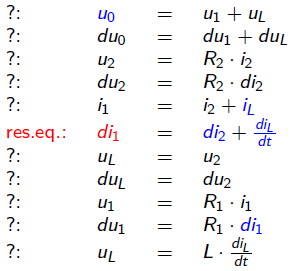 Eq.( )
Eq.( )
Eq.( )
Eq.( )
Res.Eq.
Eq.( )
Eq.( )
Eq.( )
Eq.( )
Eq.( )
Tearing Algebraic Loops IV

A few assignation steps later:
◮  We were able to assignation six of the eleven equations.
u1 du1 i1 di1 u2 du2 i2 di2
Eq.( )
Eq.(2)
◮  We thus need to select a second residual equation  and a second tearing variable, in order to complete  the assignation of the algebraic equation  system.
Eq.( )
Eq.(10)
Eq.( )
Res.Eq.
Eq.( )
Eq.(8)
uL duL diL/dt
Eq.( )
Eq.(1)
Eq.(9)
Conclusions　(of Part II: Structural Singularities)


◮  In this presentation,  we looked  at the problem  of structural  singularities contained  in the set of DAEs extracted  from an object-oriented  description  of the system to be simulated.

◮  We discussed a variant of the Pantelides algorithm  for the systematic index reduction  in structurally  singular (higher-index)  models.

◮  The algorithm is very efficient  and has been successfully implemented  in Dymola and also in a number of other object-oriented  modeling and simulation environments.
◮  Yet, Dymola uses a more complex  set of heuristics for selecting the tearing variables, one that has furthermore not been published  and is therefore not available for discussion.